AHB UART Peripheral
Intro to System-on-Chip Design course
Learning Objectives
At the end of this lecture, you should be able to:
Outline the concepts of both serial and parallel communication and give examples of their applications. 
Explain the difference between synchronous and asynchronous serial communication. 
Compare serial and parallel communication and their advantages and disadvantages. 
Describe UART and its communication protocol. 
Outline the components of the AHB UART peripheral and describe their functions.
Module Syllabus
Principles of Serial and Parallel Communication
The UART (Universal Asynchronous Receiver/Transmitter) Protocol
Design and Implementation of an AHB UART Peripheral
Building a System on a Chip (SoC)
Software high-level
 application development
Application Design (e.g., Game)
Application Programming Interface (API)
Software low-level drivers & libraries programming
Arm CMSIS-Core
Peripheral Drivers
Arm Cortex-M0
Processor
Timer
Peripheral
GPIO
Peripheral
7-Segment
Peripheral
Hardware design
AHB
Memory
VGA
Peripheral
UART
Peripheral
[Speaker Notes: This module explores how to connect our SoC to a computer in order to exchange data. For this, we will use the Universal Asynchronous Receiver/Transmitter (UART) protocol.]
Serial Communication
Serial Communication
Transmits data one bit at a time in a sequential fashion
Commonly used for long-haul communication, modems, and non-networked communication between devices
Examples are UART, SPI, I2C, USB, Ethernet PCI Express, etc.
1
1
0
0
1
1
1
1
1
1
0
0
0
0
1
1
Serial communication
[Speaker Notes: Digital data communication occurs in two basic modes: serial or parallel. The type of transmission mode to be used depends on the wire length required by the communication bandwidth.

In serial transmission, bits are sent sequentially on the same line. This reduces the wiring costs but also slows the communication speed. Serial transmission is commonly used for long-haul communication, modems, and non-networked communication between devices.

Examples of serial mode transmission include connections between a computer and a modem using the RS-232 protocol. Other serial transmission protocols include UART, SPI, I2C, USB, and Ethernet PCI Express.]
Types of Serial Communication
Synchronous serial transmission
Asynchronous serial transmission
The sender does not have to send a clock signal,
Both the sender and receiver agree on timing parameters in advance,
Special bits are added to synchronize transmission.
A common clock is shared by both the sender and the receiver,
More efficient transmission, since one wire is dedicatedly used for data transfer,
More costly, since an extra clock wire is required.
[Speaker Notes: Serial communications can be either synchronous or asynchronous. In synchronous serial transmission, data transmission is synchronized using a clock signal. Extra wiring is needed in order to distribute the clock signal. In asynchronous transmission, data transmission is coordinated using handshake protocols, which indicate the start and end of the transmission. This means there is no need for the clock signal to be transmitted; however, both the transmitter and receiver will need to agree on how to coordinate data transfer (e.g., baud rate). Asynchronous transmission allows for arbitrary size gaps between frames. 

Asynchronous data transmission typically needs more than one wire per data item, as opposed to one wire in the case of synchronous transmission.]
Parallel Communication
Multiple bits are sent simultaneously; transmits data one bit at a time in a sequential fashion
Parallel transmission is typically synchronous.
Examples include on-chip buses, such as Arm AHB.
1
1
0
0
1
1
1
1
1
1
0
0
0
0
1
1
Parallel communication
[Speaker Notes: In parallel communication, several data items/bits are transmitted simultaneously on different wires. Such transmission is synchronized by a clock signal. Parallel communications offer a higher bandwidth compared to serial communication; however, this improved speed is at the cost of increased wiring overheads. One example of a parallel transmission is the connection between a processor core and the memory, as we have seen previously. Generally, on-chip communication channels are parallel.]
Serial vs Parallel Communication
Serial
Parallel
More wire cost
Less reliable
Slower clock rate
Higher throughput
Less wire cost
More reliability
Higher clock rate
Limited throughput
[Speaker Notes: Parallel communication offers a higher bandwidth compared to serial communication; however, this speed is at the cost of increased wiring overheads. Parallel data transmission is vulnerable to errors caused by clock skew and crosstalk between different wires. On the other hand, serial communication is not as prone to such errors, and therefore is more reliable. This means serial communication can be clocked in a higher frequency. However, the throughput of serial links is still limited as compared to its parallel counterpart.]
UART Overview
UART
Asynchronous communication, no clock wire required, pre-agreed baud rate
Separate transmission and receiving wires
UART communication
Converts data from parallel to serial
Sequential data is transferred through serial cable
Receives the sequential data and reassembles it back to parallel
Device 1
Device 2
tx
rx
tx
rx
tx
[Speaker Notes: A UART is a piece of hardware that converts data from serial to parallel and vice versa. It uses asynchronous communication between sender and receiver with a pre-agreed baud rate, wherein the communication link has separate transmission and receiving wires. The sender converts data from parallel to serial, which is transferred through a serial cable. The receiver reassembles data back to parallel. One typical application of UART is the connection of a piece of hardware (e.g., modem) to a computer.]
UART Protocol
Data transfer starts with a starting bit by driving logic to low for one clock cycle.
In the next eight clock cycles, eight bits are sent sequentially from the transmitter.
Optionally, one parity bit can be added to improve transfer reliability.
In the end, the data wire is pulled up high to indicate completion of the transfer.
Stop bit
Bit 5
Start bit
Bit 0
Bit 1
Bit 4
Bit 6
Bit 7
Bit 2
Bit 3
Transfer one byte without parity bit
Stop bit
Bit 5
Start bit
Bit 0
Bit 1
Bit 4
Bit 6
Bit 7
Parity
Bit 2
Bit 3
Transfer one byte with parity bit
[Speaker Notes: The main stages of a UART transmission are summarised as follows:

A data item (typically a word) is applied to the UART inputs. 

A “start bit" is added to the beginning of each word to be transmitted. This bit will help synchronise the clock between sender and receiver. It is worth noting here that the transmitter and receiver clocks must not have a frequency drift by more than 10% during the transmission of the remaining bits in the word.

After the “start bit,” the remaining bits are sent, with the least significant bit (LSB) being sent first. When the entire data word has been sent, the transmitter may add a parity bit that the transmitter generates, and finally at least one stop bit is sent by the transmitter.

The receiver expects to get the stop bit at the end of the data item. If the receiver does not find the stop bit where it is supposed to, it will discard the entire word and generate a framing error when the data word is read by the processor. 

If the stop bits appears, the receiver passes the data to the host. 

If there is no data to transmit, the transmission line can be idle.]
Character-Encoding Scheme
Characters are coded in American Standard Code for Information Interchange (ASCII)
Encodes 128 characters
95 printable characters, such as “a,” “b,” “1,” and “2”
33 non-printing control characters, e.g., next line, back space, escape
Can be represented by seven bits, commonly stored as one byte for storage convenience
UTF-8 (UCS Transformation Format—8-bit)
Derived from ASCII since 2007
Variable-width encoding scheme
Widely used for the world wide web
Compatible with the original ASCII
[Speaker Notes: If we are to transmit text information through the UART interface, the characters need to be transferred into binary data. To achieve this, we will need to use a character encoding scheme. One of the most widely used character-encoding schemes is the ASCII code. It was originally based on the English alphabet. It encodes 128 specified characters into 7-bit binary integers. It defines 95 printable characters, including the space, and 33 non-printing control characters. The first edition of this code standard was published in 1963, and its most recent update was in 1986. ASCII code can be represented using 7-bit, but it became common practice to use an 8-bit byte to store each character in memory. This led to a new 8-bit relative of ASCII, which has the same original character-mapping. The extended 8-bit standard also has additional character definitions after the first 128 (i.e., 7-bit) characters. UTF-8 (UCS Transformation Format—8-bit)  was derived from ASCII and is compatible with the original ASCII.]
ASCII Encoded Characters
The table below lists some frequently used characters coded in ASCII.
[Speaker Notes: The full table can be found online.]
AHB UART Peripheral
Interfacing with UART using AHB3-Lite bus
System on Chip
Arm Cortex-M0
Processor
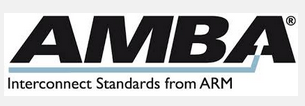 Arm AMBA 3 AHB-Lite System Bus
Control Signals
32-bit Address Bus
32-bit Data Bus
BRAM
VGA
Peripheral
UART
Peripheral
Monitor
To Host
[Speaker Notes: We will now learn how to design and implement an AHB UART peripheral in order to allow our SoC to communicate with a computer.]
AHB UART Peripheral
In our design, the UART peripheral consists of:
UART transmitter, receiver
Transmitter FIFO and receiver FIFO
Baud rate generator
AHB bus interface
Data
Data
8
8
UART TX
AHB
Interface
Transmitter
FIFO
UART 
Transmitter
Start
Data [31:0]
Ready
Done
Tick
Addr [31:0]
Baud Rate 
Generator
Tick
Data
8
Data
UART RX
8
Receiver
FIFO
UART 
Receiver
Control [31:0]
Ready
Done
Full
[Speaker Notes: The block diagram of the VGA peripheral is illustrated here.]
AHB UART Peripheral
In our design, the UART peripheral consists of:
UART transmitter, receiver
Transmitter FIFO and receiver FIFO
Baud rate generator
AHB bus interface
Data
Data
8
8
UART TX
AHB
Interface
Transmitter
FIFO
UART 
Transmitter
Start
Data [31:0]
Ready
Done
Tick
Addr [31:0]
Baud Rate 
Generator
Tick
Data
8
Data
UART RX
8
Receiver
FIFO
UART 
Receiver
Control [31:0]
Ready
Done
Full
[Speaker Notes: The AHB interface block is used to manage the flow of data and control signals from the AHB bus to the internal memory space in the UART peripheral, namely the transmit/receive FIFO memory.]
Baud Rate Generator
Baud rate generator
Generate system ticks for a fixed transmission baud rate, e.g., 19200 bps byte to the receiver FIFO.
Data
Data
8
8
UART TX
AHB
Interface
Transmitter
FIFO
UART 
Transmitter
Start
Data [31:0]
Ready
Done
Tick
Addr [31:0]
Baud Rate 
Generator
Tick
Data
8
Data
UART RX
8
Receiver
FIFO
UART 
Receiver
Control [31:0]
Ready
Done
Full
[Speaker Notes: The role of the baud generator is to provide timing information for UART transmit and receive control. It takes a clock signal as an input from an on-chip clock generator. It then divides it by a divisor in the range between 1 and (216 - 1) to produce a baud clock (tick). The frequency of the baud clock is sixteen times (16×) the baud rate. This means each received or transmitted bit lasts 16 baud clock cycles (ticks). In our implementation, the baud generator contains free-running counters that generate a baud rate of 19200 based on 50MHz system clock.]
UART Transmitter
Reads data (in byte) from the transmitter FIFO
Converts a single byte data to sequential bits
Sends bits to the tx pin, clocked in a fixed rate provided from the baud generator
Data
Data
8
8
UART TX
AHB
Interface
Transmitter
FIFO
UART 
Transmitter
Start
Data [31:0]
Ready
Done
Tick
Addr [31:0]
Baud Rate 
Generator
Tick
Data
8
Data
UART RX
8
Receiver
FIFO
UART 
Receiver
Control [31:0]
Ready
Done
Full
[Speaker Notes: The UART transmitter performs parallel-to-serial conversion on the data read from the transmitter FIFO. It then outputs the serial bit stream beginning with a start bit, data bits (with the LSB first), followed by the parity bit (if used), and then the stop bits. The UART transmitter uses the “done” signal to indicate that it is ready for the next character. The speed of the processor is typically much higher than the transmission time of a character through the UART. Therefore, to avoid data loss, it is important for the UART to prevent the host system from depositing new data items until previous transmissions are completed. This is achieved using a busy flag.]
UART Receiver
Receives the sequential bits from the rx pin, using the clock generated from the baud generator
Reassembles the bits to a single byte
Writes the received byte to the receiver FIFO
Data
Data
8
8
UART TX
AHB
Interface
Transmitter
FIFO
UART 
Transmitter
Start
Data [31:0]
Ready
Done
Tick
Addr [31:0]
Baud Rate 
Generator
Tick
Data
8
Data
UART RX
8
Receiver
FIFO
UART 
Receiver
Control [31:0]
Ready
Done
Full
[Speaker Notes: The receiver tests the state of the incoming signal on each clock pulse, looking for the beginning of the start bit. If the apparent start bit lasts at least one-half of the bit time, it is valid and signals the start of a new character. If not, it is considered a spurious pulse and is ignored. After waiting a further bit time, the state of the line is again sampled and the resulting level clocked into a shift register. After the required number of bit periods for the character length (eight bits, typically) have elapsed, the contents of the shift register are made available (in parallel fashion) to the receiving system. The UART will set a flag indicating new data is available. In our implementation, the “done” signal at the output of the receiver indicates to the FIFO that a data item is available to be latched.]
First In First Out (FIFO)
FIFO
Buffers data to be sent (or is received)
 8-bit wide and 4 locations deep
Baud rate generator
Generate system ticks for a fixed transmission baud rate, e.g., 19200 bps byte, to the receiver FIFO.
Data
Data
8
8
UART TX
AHB
Interface
Transmitter
FIFO
UART 
Transmitter
Start
Data [31:0]
Ready
Done
Tick
Addr [31:0]
Baud Rate 
Generator
Tick
Data
8
Data
UART RX
8
Receiver
FIFO
UART 
Receiver
Control [31:0]
Ready
Done
Full
[Speaker Notes: The FIFO blocks temporarily buffer the data to be sent, or the data that has been received. A requirement of full-duplex operation is that characters need to be sent and received at the same time. UARTs use two different shift registers for transmitted and received characters. In this implementation, the transmitter and receiver FIFO is 8-bit wide and four locations deep. CPU data written across the APB [??? Not AHB???] interface is stored in the FIFO until read out by the transmit logic. The ready signal of the transmitter FIFO indicates it is ready to receive data from the AHB block interface. Received data is stored in the receiver FIFO by the receive logic until read out by the CPU across the AHB interface. Ready? Full?]
Why Do We Need an FIFO in UART?
Transmitter FIFO
Processor operates in a higher clock frequency, e.g., 50,000,000Hz
UART data is transmitted in a much lower frequency, e.g., 19,200 Hz.
If the processor waits for the UART, a large amount of time is wasted.
Hence, FIFOs are used to improve the system efficiency.
Receiver FIFO:
Used to give the processor more time to handle interrupt signals
F
E
D
C
B
A
Processor
UART Transmitter FIFO
Processor quickly pushes data to FIFO
Time
F
E
D
C
B
A
UART Transmitter
Processor
UART Transmitter FIFO
Now processor can do something else
UART slowly shifts data out
[Speaker Notes: In this implementation, the processor clock is 50MHZ, whereas the UART data is transmitted at a lower rate of 19,200 bps. If there was no transmitter FIFO, the processor would have to wait a long time for the UART to finish the transmission of each data item before it can deposit a new piece of data. The transmitter FIFO allows the processor to deposit several data items in the FIFO memory to be transmitted later on. This improves system efficiency. It is worth noting here that in principle, we can design a UART without a receiver FIFO, but the majority of UART designs have an FIFO buffer memory that sits between the receiver shift register and the host system interface. This allows the host processor more time to handle an interrupt signal from the UART.]
First In First Out (FIFO)
FIFO refers to a data buffer that outputs its earliest input data, such as a data queue.
In contrast, last in first out (LIFO) is a buffer that outputs its latest input data, e.g., program stack.
Synchronous FIFO
The same clock is used for both reading and writing.
Asynchronous FIFO
Different clocks are used for reading and writing.
D
E
C
B
F
E
D
C
B
A
A
Queue: First In First Out
Stack: Last In First Out
[Speaker Notes: FIFO refers to a data buffer that outputs its earliest input data, such as a data queue. In contrast, LIFO is a buffer that outputs its latest input data, e.g., a program stack. The FIFO can be designed to be synchronous or asynchronous. A synchronous FIFO is an FIFO where one clock is used for reading and writing and an asynchronous FIFO uses a number of clocks for reading and writing. Asynchronous FIFOs may sometimes introduce metastability issues. The hardware architecture of the FIFO mainly includes two parts: the storage part that holds that data item; this part can be designed using a memory block or a set of registers or any other forms of data storage devices. The second part is the control logic that manages the interface of the FIFO and interacts with other blocks in the system.]
FIFO Implementation
An FIFO is usually implemented on a dual-port memory, as one port is for reading and the other is for writing.
FIFO
Dual Port Memory
Data In
Data Out
FIFO Full
FIFO Empty
FIFO Almost Full
FIFO Almost Empty
[Speaker Notes: For FIFOs of non-trivial size, a dual-port RAM is usually used, where one port is dedicated to writing and the other to reading. Additional flags are used to indicate the status of the FIFO. These are summarized as follows:
FIFO Full: All memory space is used; hence, no more data can be written
FIFO Empty: No data in the memory; thus, no more data can be read
Some FIFOs also provide half full/empty signals]
FIFO Implementation
Grey counter vs. binary counter
[Speaker Notes: When using dual port memory to implement an FIFO, the addresses of the two ports are automatically managed as data move to/from the memory. The address can be coded in either natural binary code or Gray code. The first is the traditional way of representing a number. In this scheme, usually, one or multiple bits are changed when incrementing numbers. On the other hand, in the Gray code scheme, an example of which is given in this table, only one bit is changed in each increment. This means the use of Gray code will reduce the switching activities on the address bus, hence decreasing the current drawn from the supply voltage, saving more power compared to the binary scheme.]
Memory Space
The memory space is allocated as follows:
The memory space corresponds to address under which we will access UART via BUS:
System on Chip
Arm Cortex-M0
Processor
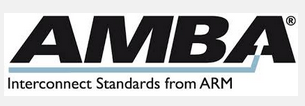 Arm AMBA 3 AHB-Lite System Bus
Control Signals
32-bit Address Bus
32-bit Data Bus
BRAM
VGA
Peripheral
UART
Peripheral
Monitor
To Host
[Speaker Notes: Once the design of the UART peripheral is finished and its behavior is verified through digital simulations, it can be integrated with the SoC design we have already implemented in the previous labs. Our example SoC design will now have three peripherals, as shown here. Each of these needs to have its own memory space. The table in this slide shows the base and end addresses allocated to each peripheral.]
Memory Space
The UART peripheral should have at least two registers
Data register
Used for both input and output data
FIFO status register
Bit0: Rx FIFO Empty
If empty, processor cannot read from the FIFO.
Bit1: Tx FIFO Full
If full, processor has to wait before writing to the FIFO.
[Speaker Notes: The internal memory space of the UART peripheral is divided into two regions: a data register and an FIFO status register. The data register is a 32-bit word (four byte) space used for both input and output data. The FIFO status register also occupies a 4-byte space in the memory and it stores two flags: Rx FIFO Empty and Tx FIFO Full. If the Rx FIFO Empty is asserted, it means the processor cannot read from the FIFO. If Tx FIFO Full is asserted, the processor has to wait before writing to the FIFO.]